Modal Verbs
WALT: Identify modal verbs and understand their importance in establishing certainty or possibility.
Verbs - Recap
Verbs - Recap
A verb is a doing word; they show action or a state of being.
The verb is usually performed by the subject of the sentence.
For example:
Modal Verbs
Modal Verbs
Modal verbs are placed before the main verb and show how certain or possible something is.  
For example:


You will learn everything you need to about modal verbs today.
Learn is the main verb – it’s what you’re doing now!
Will is a modal verb – it shows that I am certain  you will learn about modal verbs today.
Modal Verbs
The modal verbs are:
Modal Verbs
Can you sort the modal verbs into those which indicate certainty and those which indicate possibility?
TIP 
If you’re finding it tricky, put the modal verb into a sentence.
Modal Verbs
Can you sort the modal verbs into those which indicate certainty and those which indicate possibility?
TIP 
If you’re finding it tricky, put the modal verb into a sentence.
Modal Verbs
Can you sort the modal verbs into those which indicate certainty and those which indicate possibility?
TIP 
If you’re finding it tricky put the modal verb into a sentence.
Modal Verbs
Can you sort the modal verbs into those which indicate certainty and those which indicate possibility?
TIP 
If you’re finding it tricky put the modal verb into a sentence.
Modal Verbs
Can you sort the modal verbs into those which indicate certainty and those which indicate possibility?
TIP 
If you’re finding it tricky put the modal verb into a sentence.
Modal Verbs
Can you sort the modal verbs into those which indicate certainty and those which indicate possibility?
TIP 
If you’re finding it tricky put the modal verb into a sentence.
Modal Verbs
Can you sort the modal verbs into those which indicate certainty and those which indicate possibility?
TIP 
If you’re finding it tricky put the modal verb into a sentence.
Modal Verbs
Can you sort the modal verbs into those which indicate certainty and those which indicate possibility?
TIP 
If you’re finding it tricky put the modal verb into a sentence.
Modal Verbs
Can you sort the modal verbs into those which indicate certainty and those which indicate possibility?
TIP 
If you’re finding it tricky put the modal verb into a sentence.
Modal Verbs
Can you sort the modal verbs into those which indicate certainty and those which indicate possibility?
TIP 
If you’re finding it tricky put the modal verb into a sentence.
Modal Verbs
Can you sort the modal verbs into those which indicate certainty and those which indicate possibility?
TIP 
If you’re finding it tricky put the modal verb into a sentence.
Modal Verbs
Can you sort the modal verbs into those which indicate certainty and those which indicate possibility?
TIP 
If you’re finding it tricky put the modal verb into a sentence.
Verbs
How does changing the modal verb change the meaning of the sentence?
Modal Verbs
Can you identify the modal verbs in these sentences?
Your must eat all your vegetables if you want pudding.
	Your must eat all your vegetables if you want pudding.
Josh hoped he could finish the game before his mum turned off the Xbox. 
	Josh hoped he could finish the game before his mum turned off the Xbox. 
I would like to come tomorrow, if that’s still okay? 
    I would like to come tomorrow, if that’s still okay?
Modal Verbs
Modal verbs have a positive and a negative form.
For example:
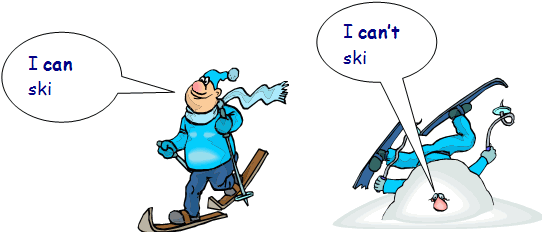 Modal Verbs
Can you change the modal verbs in these sentences so that they are negative?
You must touch the big red button.
 I would recommend broccoli sandwiches. 
Oliver may be able to finish on time. 
Fish should be left out of water. 
Ava can remember where she put her headphones. 
“I will take your half of the chocolate bar,” Ralf promised.
Modal Verbs
Can you change the modal verbs in these sentences so that they are negative?
You mustn't touch the big red button.
 I wouldn’t recommend broccoli sandwiches. 
Oliver may not be able to finish on time. 
Fish shouldn’t be left out of water. 
Ava can’t remember where she put her headphones. 
“I won’t take your half of the chocolate bar,” Ralf promised.
Modal Verbs
For each sentence decide whether the modal indicates certainty or possibility.